11/09/2023
1
DOUBLE DIAMOND INNOVATION
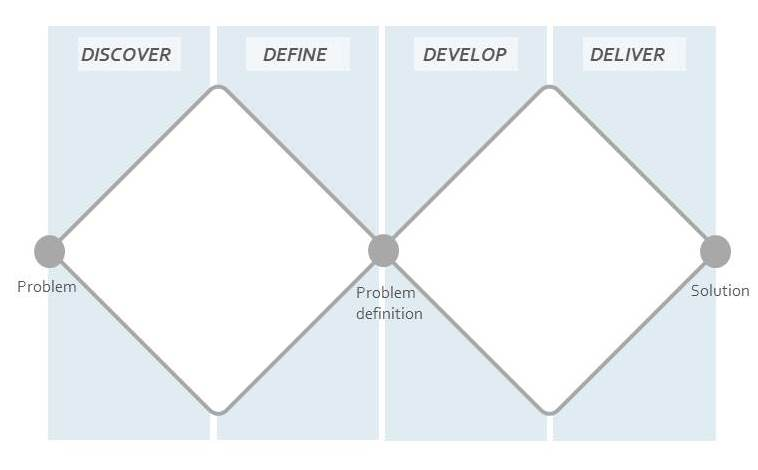 [Speaker Notes: ##-AccessibilityAssistant: Skip layout check-##]